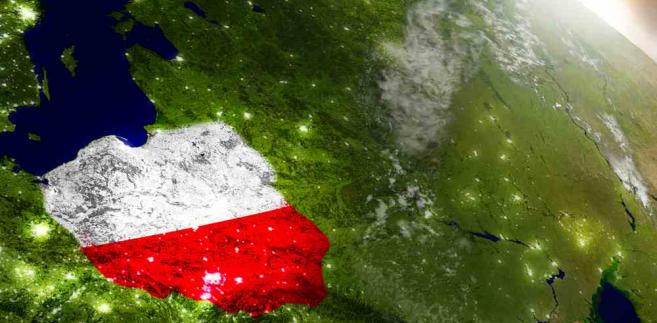 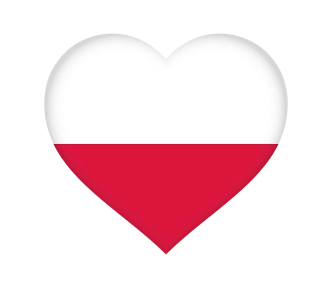 Pytasz - ,,Co to jest Polska?”
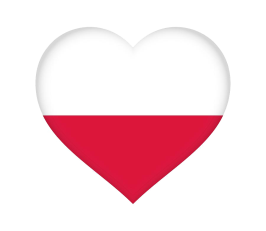 Trudne pytanie, ale postaram się odpowiedzieć na nie.
Polska- to morskie fale. To piasek plaży,
wydmy pustyni, słońce co praży.

Polska – to łąki, pola, bory i lasy.
Puszcze nieprzebyte, co pamiętają dawne czasy.
Polska  - to strumyki, rzeki, jeziora.
Cztery pory roku, a każda inna pora.

Polska – to pagórki, góry i ich szczyty.
Równiny, niziny, zadziwiających roślin byty.

Polska- to wiatr i wichury, chmury pełne deszczu,
Śniegu, lodowego gradu. A to powiem jeszcze,
 że Polska to barwy- biała i czerwona.
To orzeł w koronie i hymn- to właśnie Ona.
 
Katarzyna Grochowska
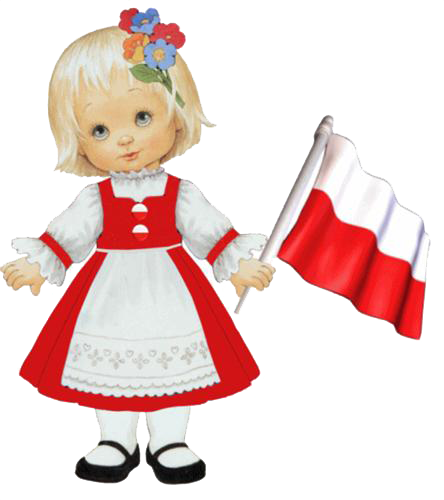 Polska istniała ponad 800 lat, jednak w pewnym momencie stało się coś strasznego i bardzo trudnego. Polska była bardzo słaba i miała 3 silnych sąsiadów. Były to – Rosja, Prusy i Austria. Pewnego roku te silne państwa zabrały część polskiej ziemi. Rosja i Prusy jeszcze raz zabrały ziemie Polski, tak że już tylko taki mały kawałek nam pozostał. Ale to jeszcze nie koniec. Wszystkie te 3 państwa znowu dokonały podziału ziem polskich tak, że już nic nie zostało. Polska zniknęła z mapy. To co zrobiły te 3 państwa nazywamy rozbiorami Polski. Polacy musieli teraz poddać się władzy tych krajów. Te kraje chciały, żeby Polacy zapomnieli o swoim kraju i o wszystkim, co polskie – mówimy że Polska utraciła niepodległość. 11 listopada 1918 to bardzo szczęśliwa data dla wszystkich Polaków. Właśnie tego dnia, po 123 latach niewoli, Polska odzyskała niepodległość. Dlatego też każdego roku 11 listopada obchodzimy nasze święto narodowe – Święto Niepodległości.
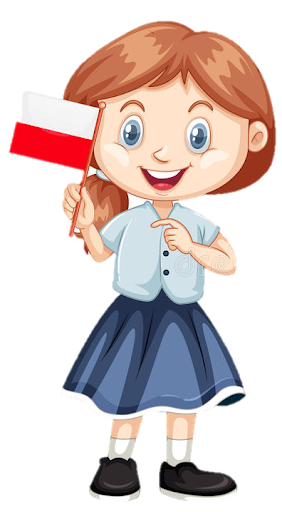 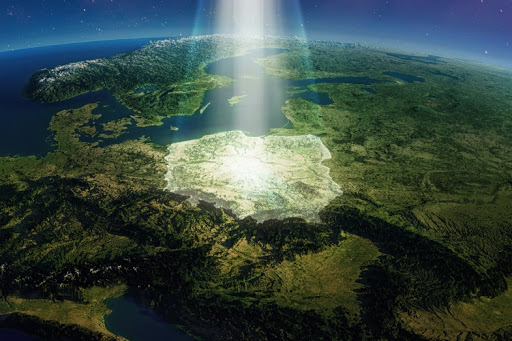 Powiewa na cztery świata stronyNasz polski sztandar biało- czerwony,Biel razi w oczy, czerwień się żarzyNa najpiękniejszym z wszystkich sztandarzeCzy ci w duszy gra?Czujesz to co ja?Serce przyspiesza tak,Gdy tańczą z wiatrem kolory dwaCzy to piastowska, czy jagiellońska,Powiewa flaga bo tu jest Polska!Nic jej nie stłamsi, nikt nie pokona,Niezwyciężona Biało- Czerwona!Czy ci w duszy gra?Czujesz to co ja?Serce przyspiesza tak,Gdy tańczą z wiatrem kolory dwaOjczyzna, honor, wiara- to siła,Historia tego nas nauczyła,Zrywała więzy, wstawała z kolan,Niezwyciężona Biało- Czerwona!
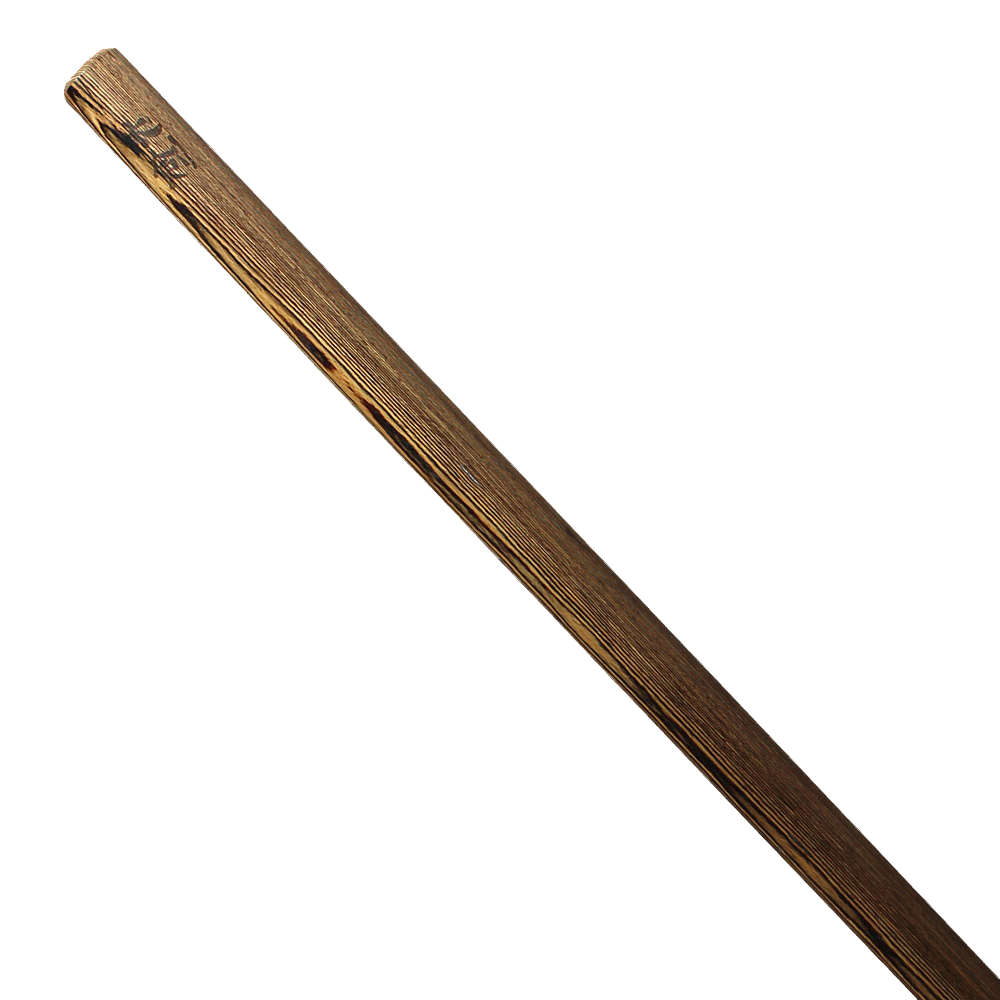 Flaga Polski (Flaga Państwowa Rzeczypospolitej Polskiej) – jeden z symboli państwowych Rzeczypospolitej Polskiej
Flaga jest znakiem symbolizującym suwerenność państwową lub narodową. Jej wygląd zwykle nawiązuje do tradycji historycznej państwa. Polska flaga składa się z dwóch równych, poziomych pasów - białego i czerwonego. Same barwy - biel i czerwień - już wcześniej były uznawane za narodowe.
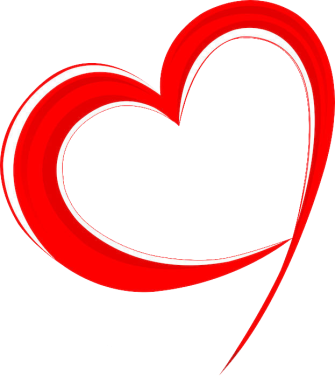 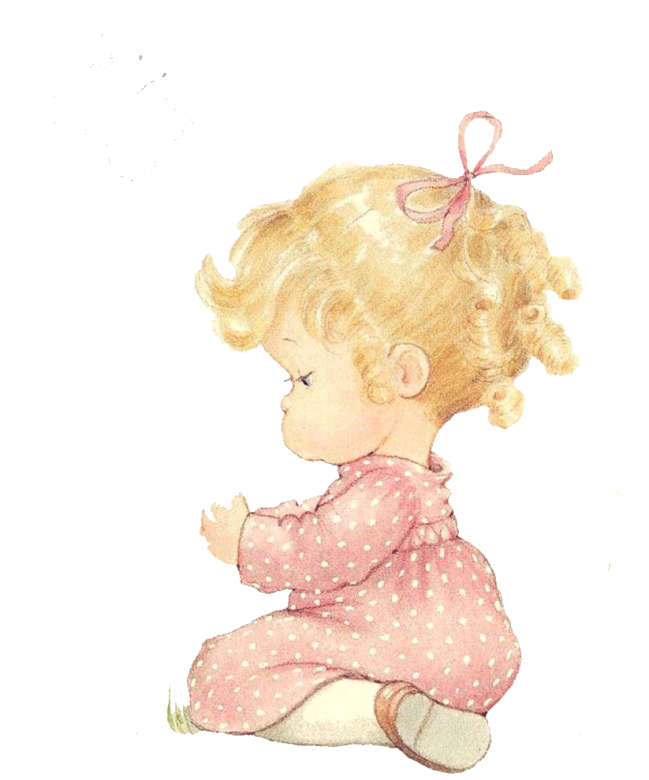 Symbole narodowe - flaga
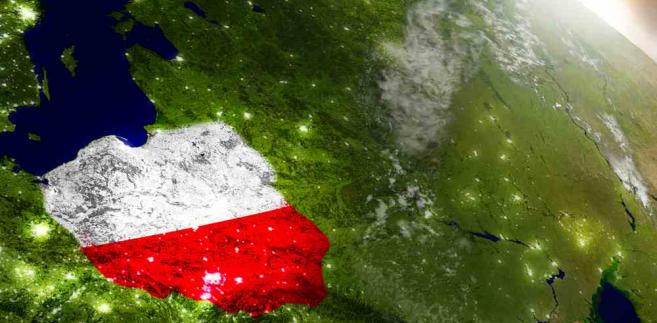 Hymn Państwowy – Mazurek Dąbrowskiego
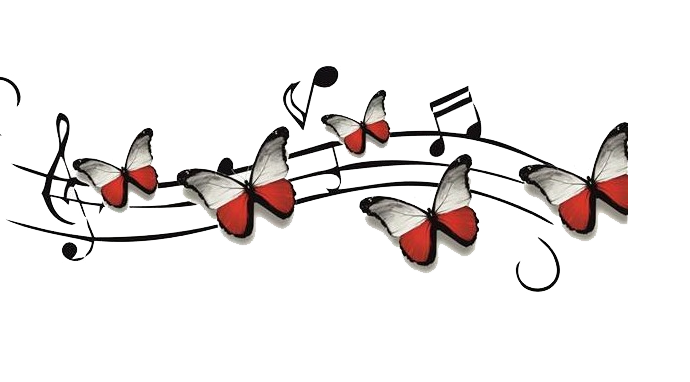 Polski Hymn Narodowy jest to "Pieśń legionów polskich we Włoszech", zwana z czasem "Mazurek Dąbrowskiego", która została napisana przez Józefa Wybickiego w e Włoszech między w 1797 r. dla uświetnienia uroczystości pożegnania odchodzących z miasta legionistów. Została również w tym czasie po raz pierwszy odśpiewana (prawdopodobnie przez autora) na przyjętą melodie ludową. Marsz był dostosowany do melodii ludowego mazura podlaskiego. Do dnia dzisiejszego utrzymały się tradycje, według których śpiewanie Mazurka Dąbrowskiego następuje w szczególnych dla kraju momentach, ważnych wydarzeniach, świętach lub rocznicach. Najbliższą okazją do tego jest zbliżające się Święto Konstytucji 3 Maja. Warto więc nauczyć się wszystkich zwrotek na pamięć, aby tego dnia dumnie je wyśpiewać.
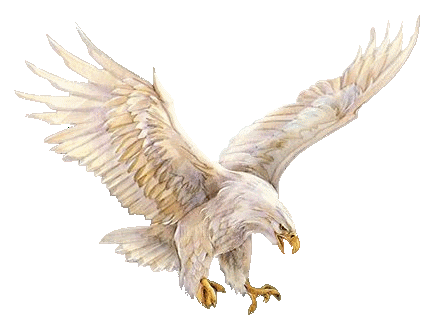 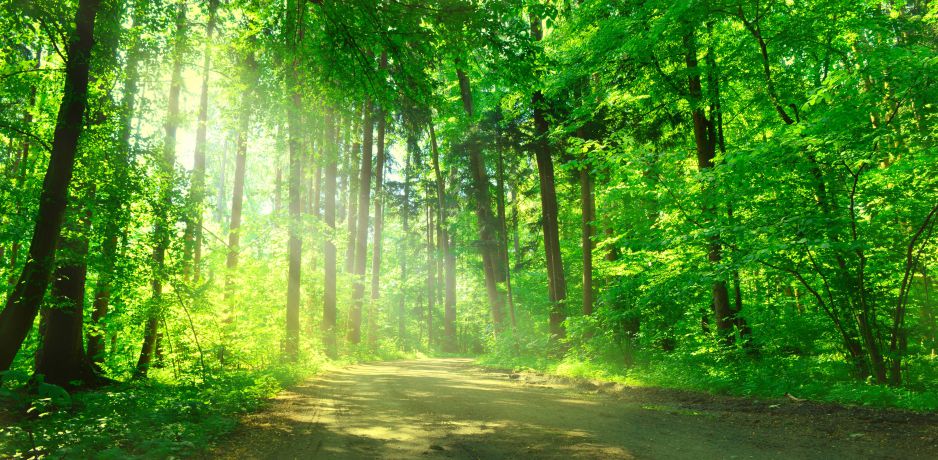 Godło Polski – orzeł biały
Godłem Rzeczypospolitej Polskiej jest wizerunek orła białego ze złotą koroną na głowie zwróconej w prawo, z rozwiniętymi skrzydłami, z dziobem i szponami złotymi, umieszczony w czerwonym polu tarczy.
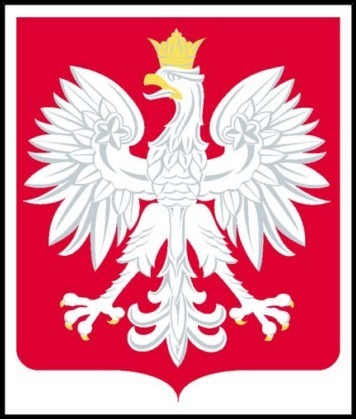 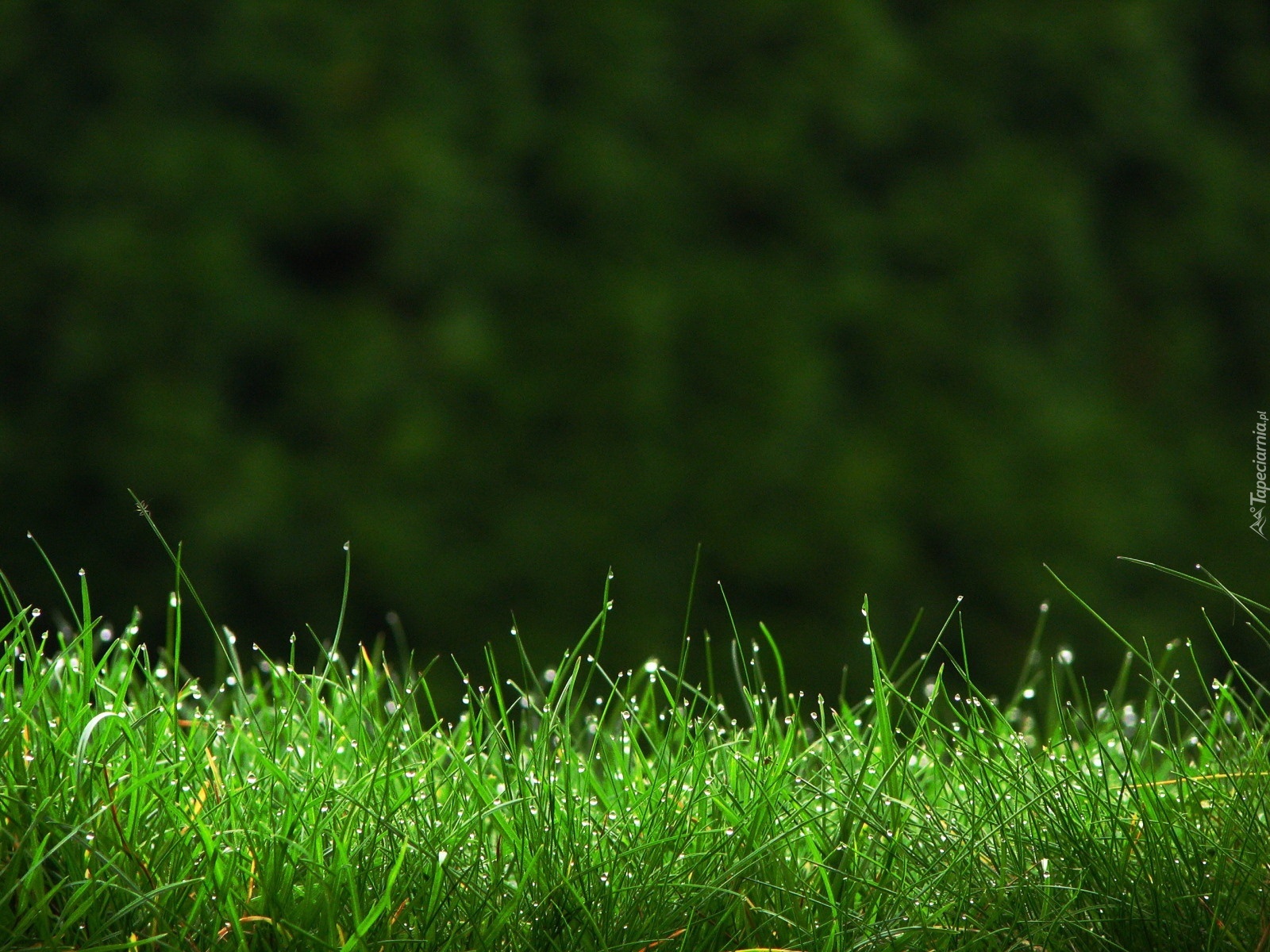 Wiele jest pięknych miejsc na świecieSą dżungle pustynie stepy rozległeAle czy sprawę sobie zdajecieŻe to są miejsca bardzo odległeA w Polsce mam miejsca pięknem słynąceWspaniałej przyrody prawdziwe ostojeSą góry lasy i łąki pachnąceI otwierają dla nas swe podwojeCiche polanki pełne uroku i czaruWysokie szczyty puszcze nieprzebyteNasz kraj podobny jest do rajuChoć niby wszystko jest już odkryteI ludzie dobrzy tutaj mieszkająCo własne serce każdemu oddająPiękny jest nasz kraj ojczystyTo fakt niezbity i oczywistyWięc nie szukajcie cudów na świeciePiękniejszych niż tu i tak nie znajdziecieCudze się chwali bo jest nieznaneA krytykuje to co nam dane
Polska – najpiękniejszy kraj świata
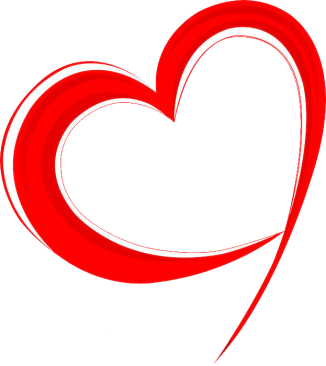 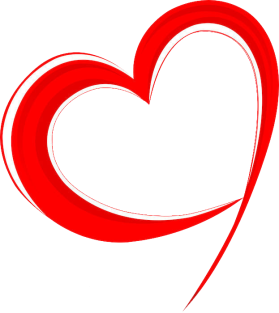 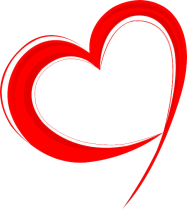 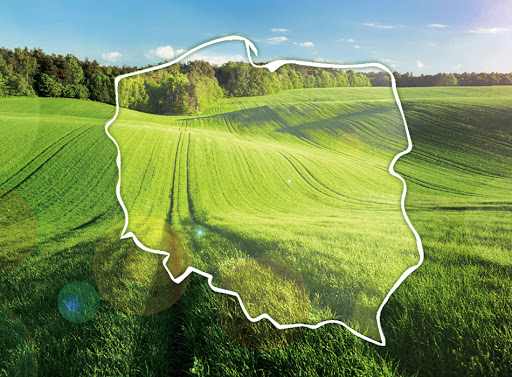 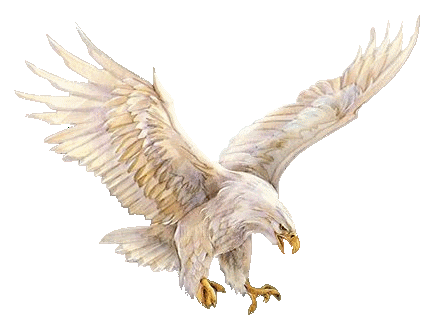 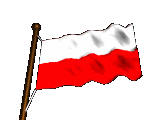 Jaka wielka jest Warszawa!Ile domów, ile ludzi. Ile dumy 
i radości w sercach nam stolica budzi! 
Ile ulic, szkół, ogrodów,
Placów, sklepów, ruchu, gwaru, kin, 
teatrów, samochodów i spacerów i obszaru!
Aż się stara Wisła cieszy, że stolica tak urosła,bo pamięta ją maleńką, a dziś taka jest dorosła.
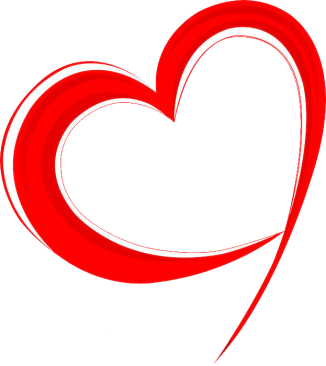 Warszawa – stolica Polski
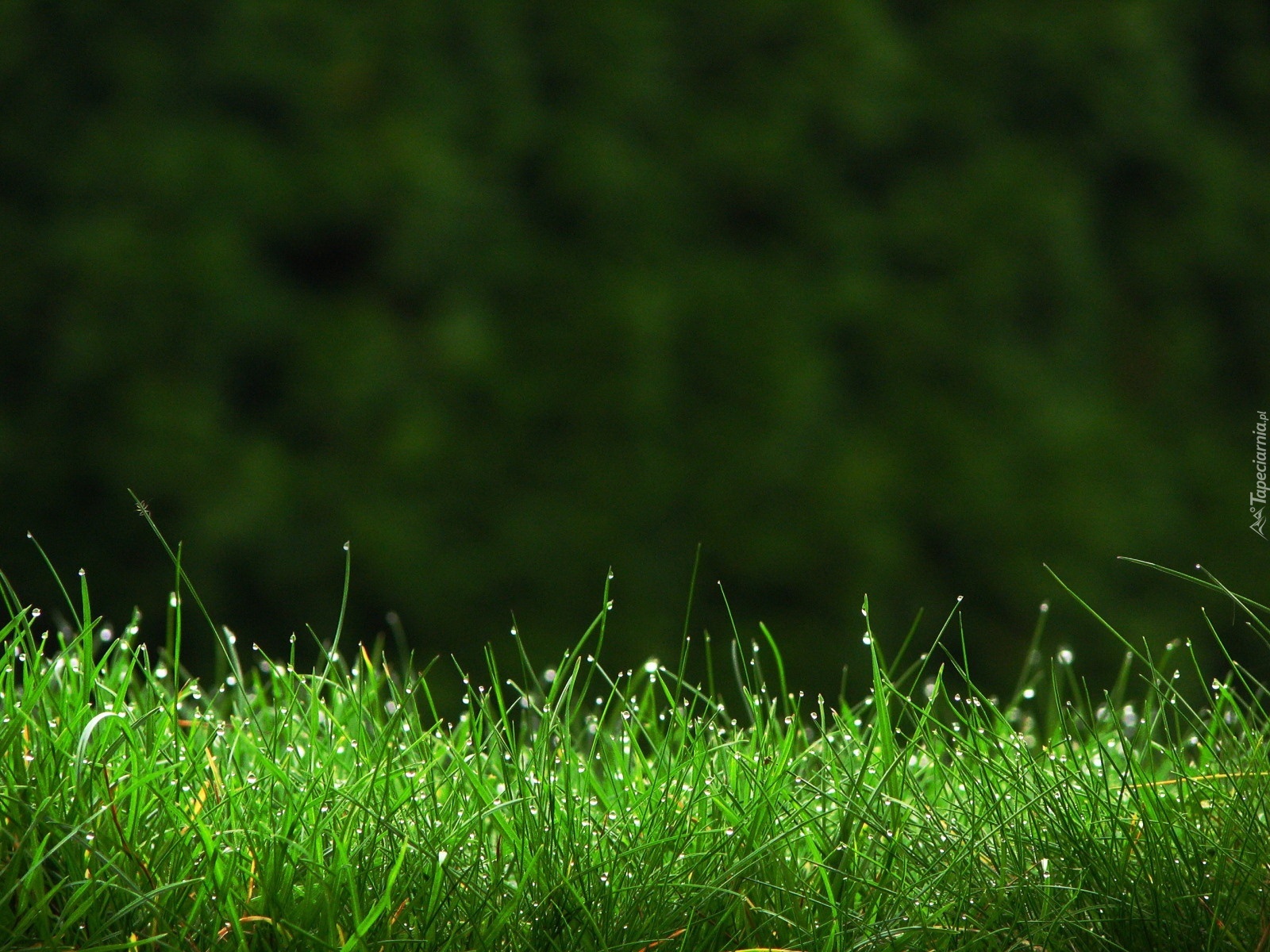 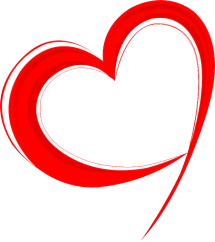 Jesteśmy Polką i Polakiem
Dziewczynką fajna i chłopakiem. 
Kochamy Polskę z całych sił.
Chcemy byś również kochał ją i Ty.
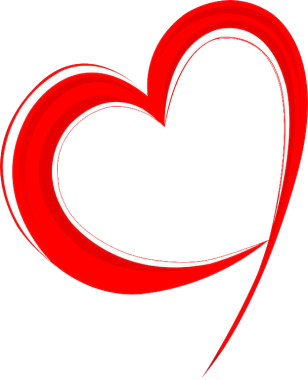 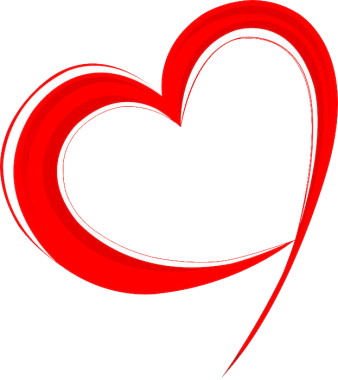 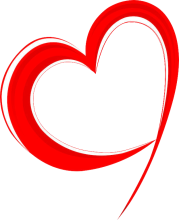 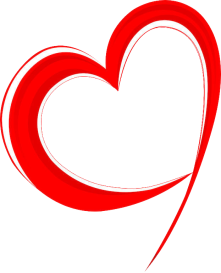